«СЕМЬЯ - любви великой                                        царство.  В ней вера, праведность и сила.           СЕМЬЯ - опора государства,                Страны моей,                                       моей России».                                                                                        Илья Резник
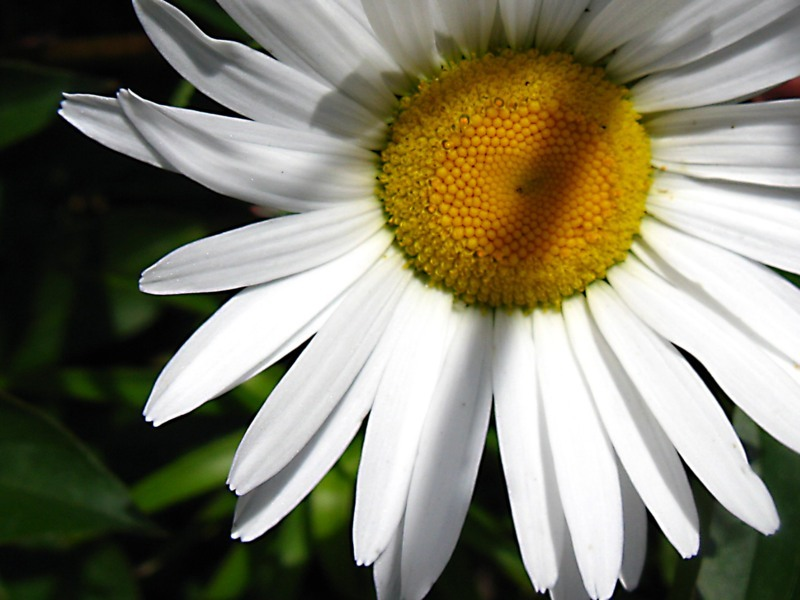 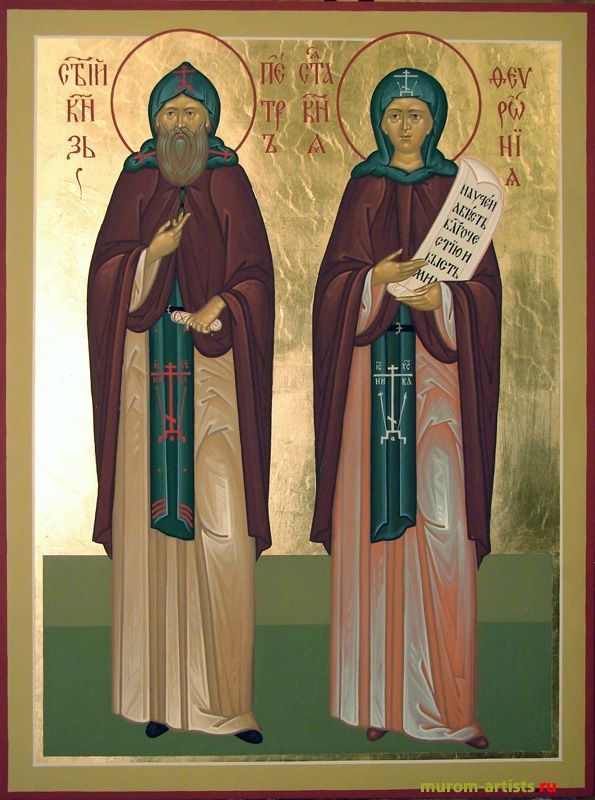 СВЯТЫЕ ПЁТР И ФЕВРОНИЯ МУРОМСКИЕ - ПОКРОВИТЕЛИ СЕМЬИ
Город МУРОМ (Владимирская область)
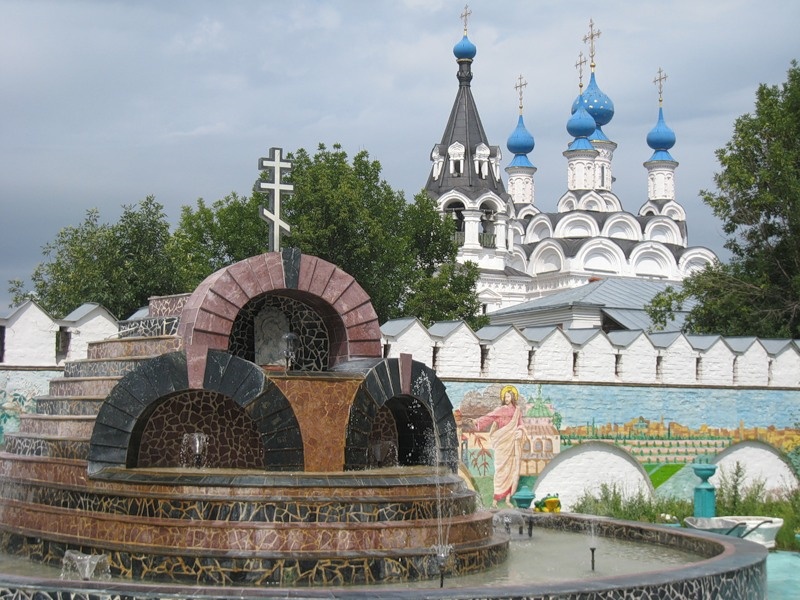 МУРОМ
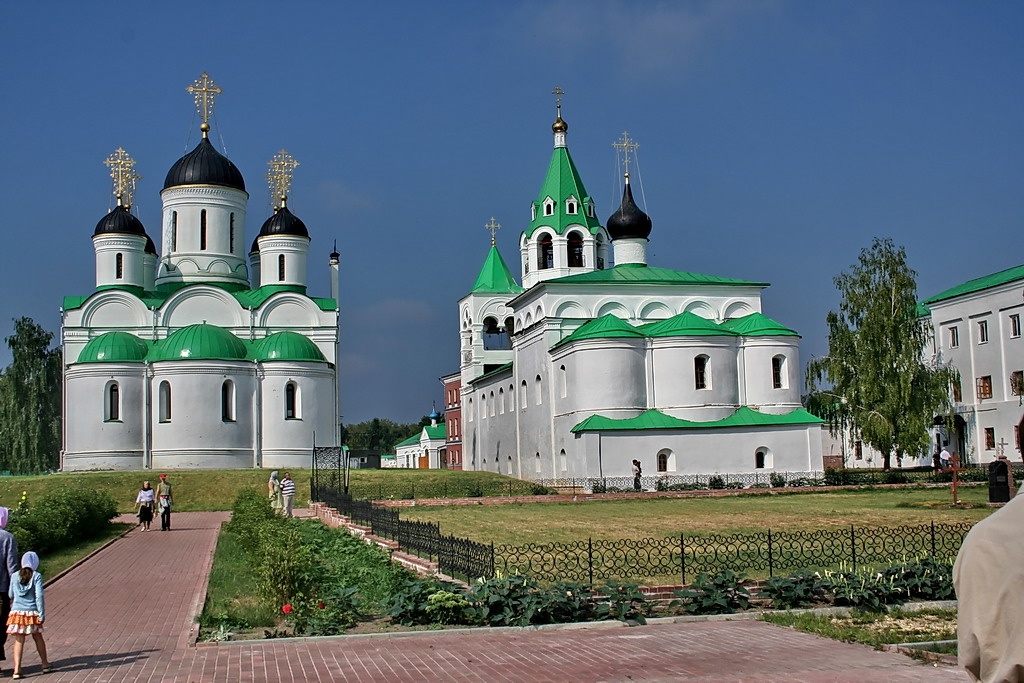 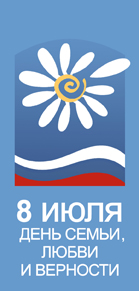 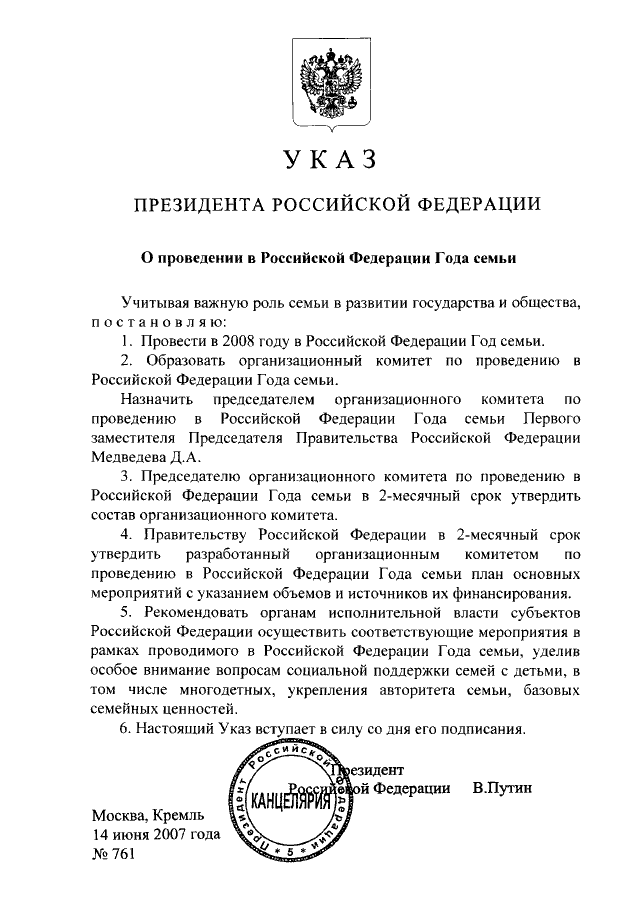 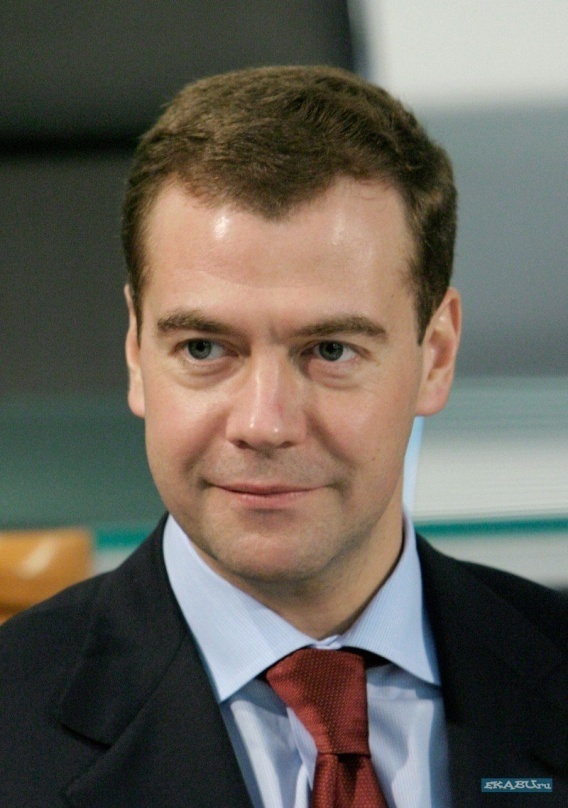 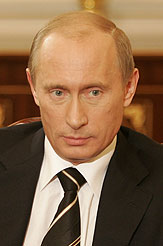 МЕДАЛЬ  «За любовь и верность»
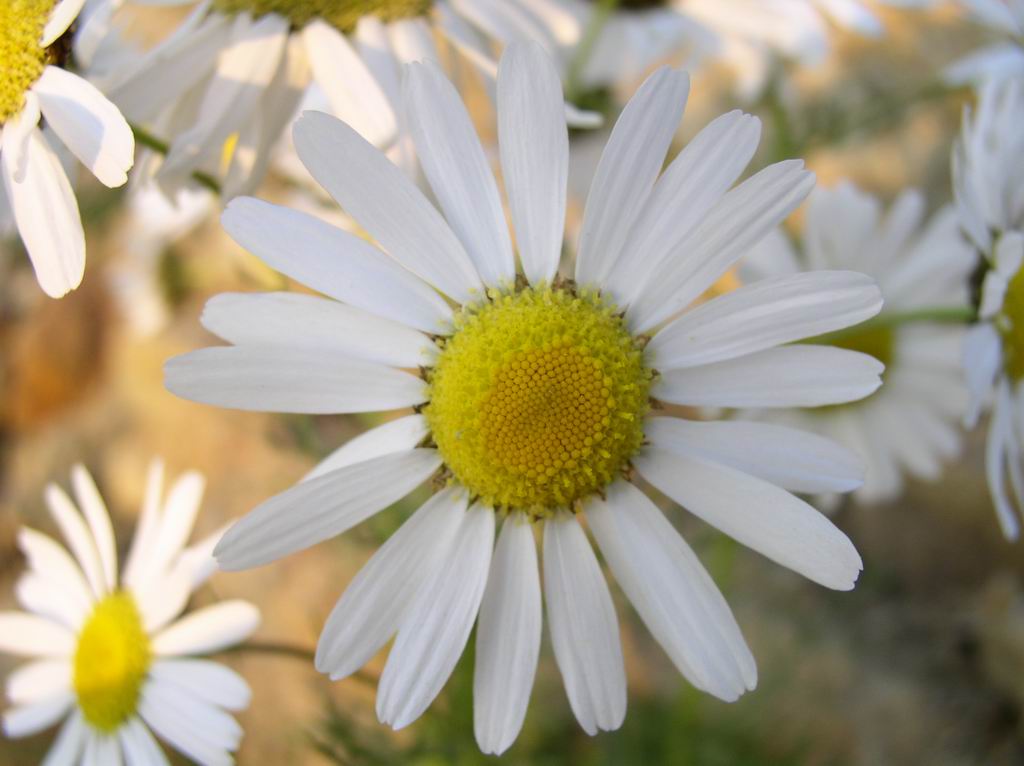 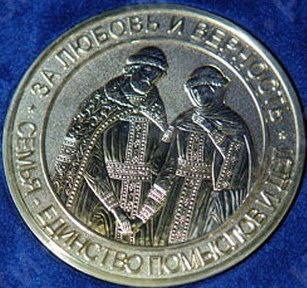 Ромашка – символ 
«Дня семьи, 
         любви и      
              верности»
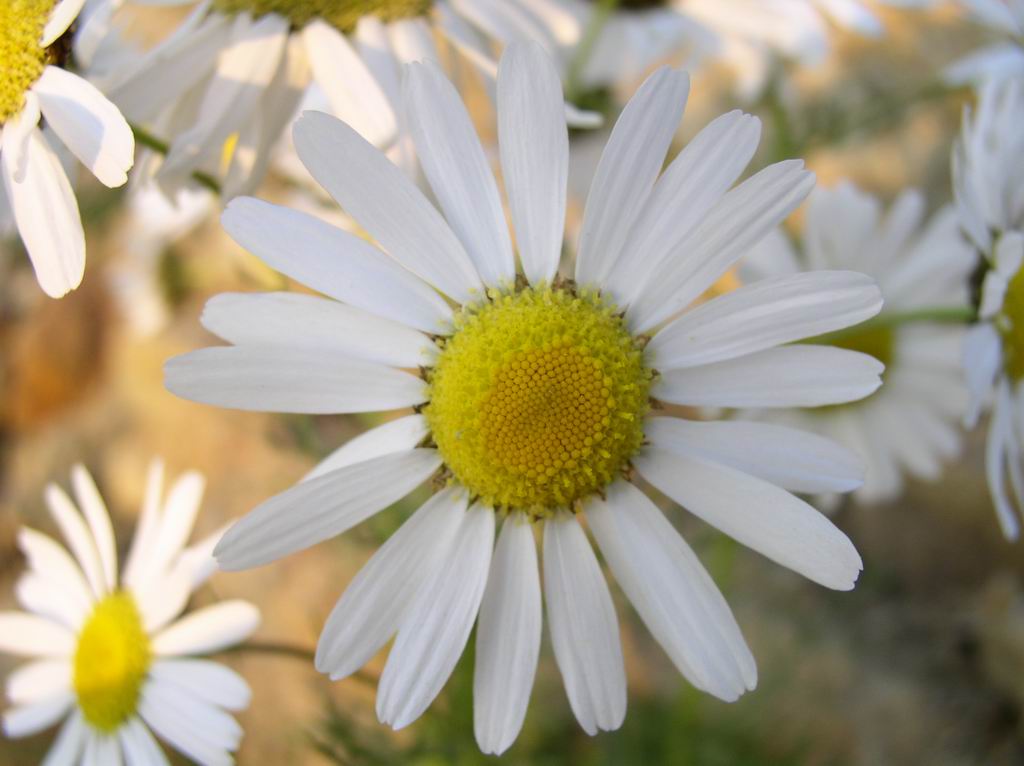 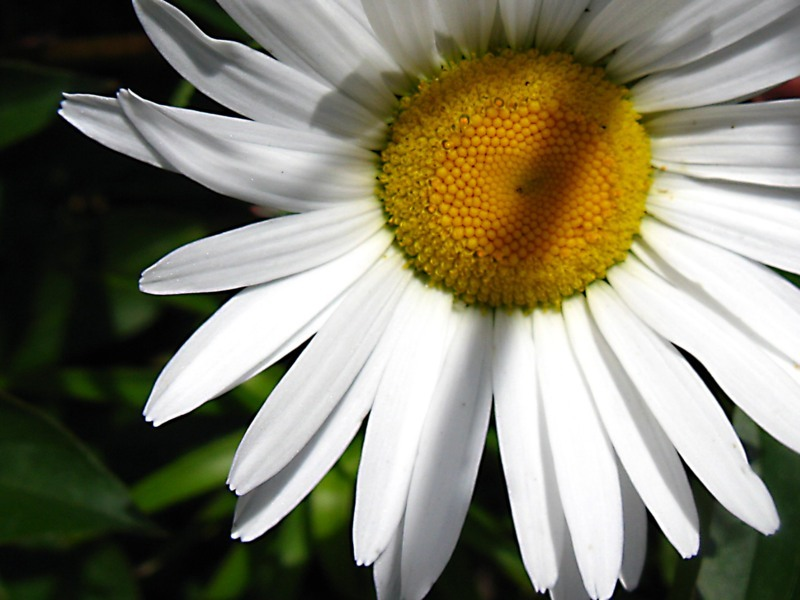 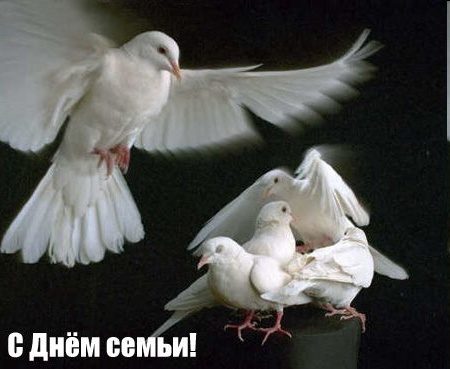